Πηγαίνουμε στη σελίδα 29.


Παρατηρούμε την εικόνα με προσοχή και εντοπίζουμε την Ελλάδα!



Την εντοπίσατε;;;
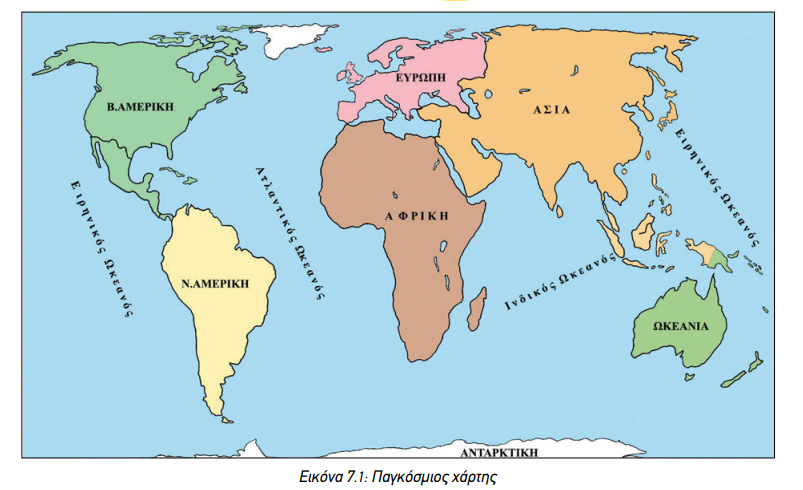 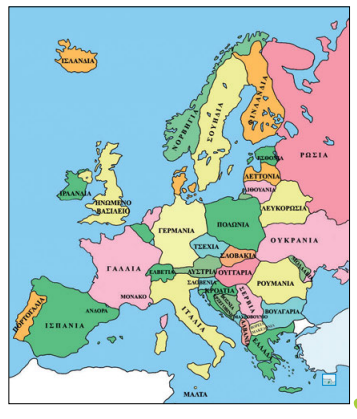 Θέση στην Ευρώπη
Σε ποια χερσόνησο;
Θάλασσες
Σταυροδρόμι τριών Ηπείρων
Μεταφορές και συγκοινωνίες
Αιγαίο Πέλαγος
Ιόνιο Πέλαγος
Λιβυκό Πέλαγος
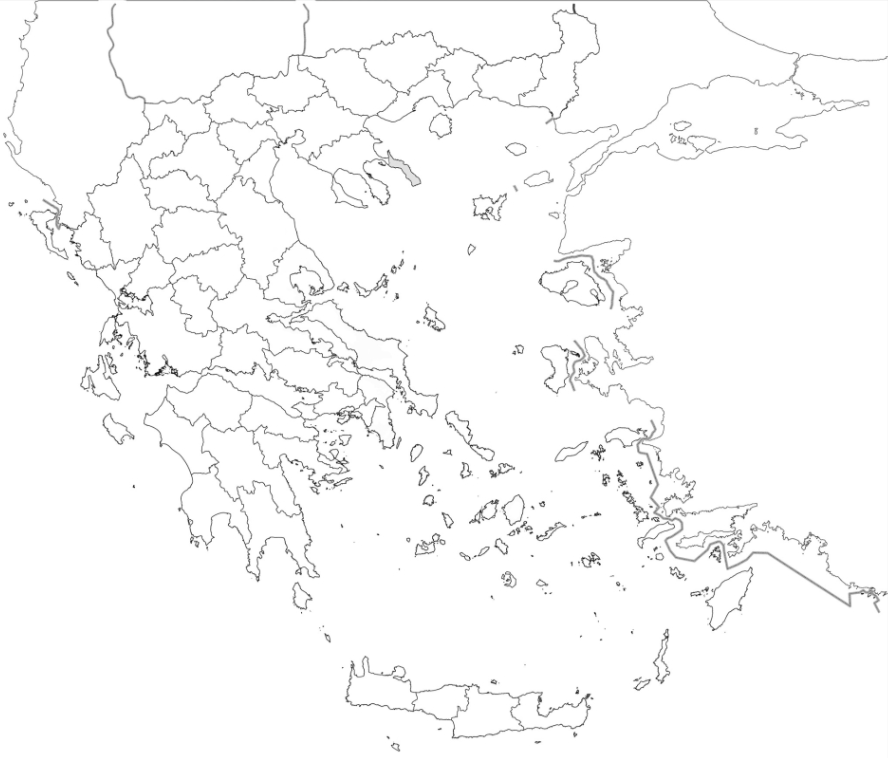 Ας φτιάξουμε τον χάρτη της Ελλάδας